Morris County Municipal Utilities Authority
Municipal Recycling Coordinators Meeting
September 22, 2020
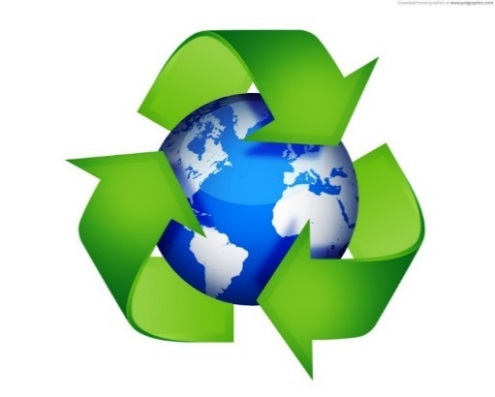 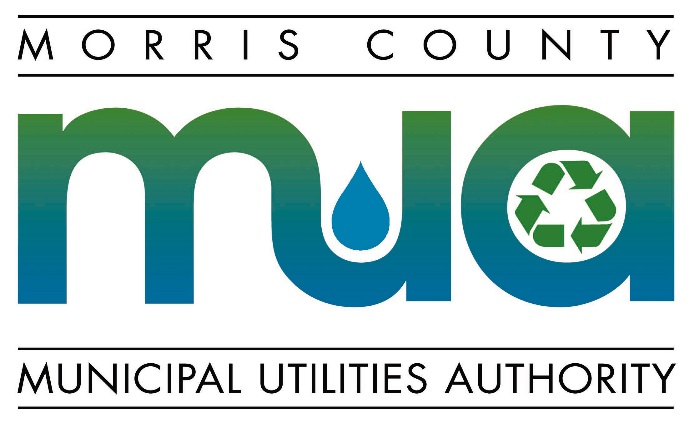 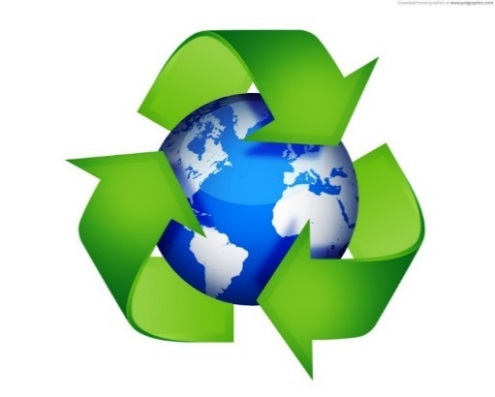 Today’s meeting will meet the MTG requirement and will count as 1.5 classroom credits for CPR recertification.
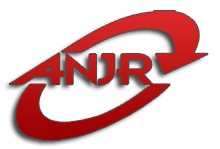 $12 million dollars to be diverted from Recycling money!
ANJR requests that you reach out to the state legislature: 

(LBFO@njleg.org) on the proposed 2020 state budget, which may divert $12 million  from the Recycling Fund to Parks Management.
 
 Please email and send letters to local state legislators expressing your concern about the negative impact this will have on recycling programs!  
 
Questions: Call Marie Kruzan (ANJR), at 908-722-7575 or email: anjr@optimum.net
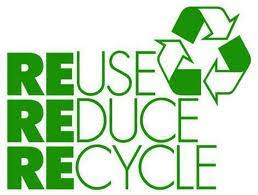 Senator Anthony Bucco:
abucco@murphymckeonlaw.com
MCMUA Household Hazardous Waste Program
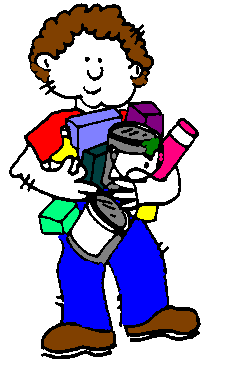 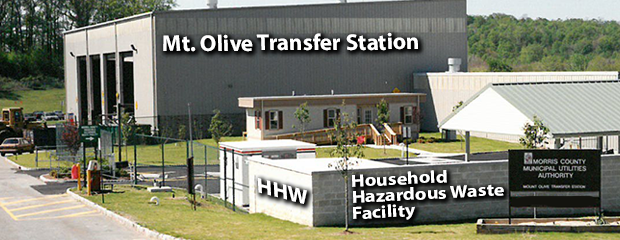 Hazardous Waste Disposal!
The MCMUA Household Hazardous Waste Department operates a permanent facility for disposal of hazardous waste and e-waste.  Residents and small businesses have an outlet for the proper management of their hazardous materials.  Access to the permanent facility is by appointment only!
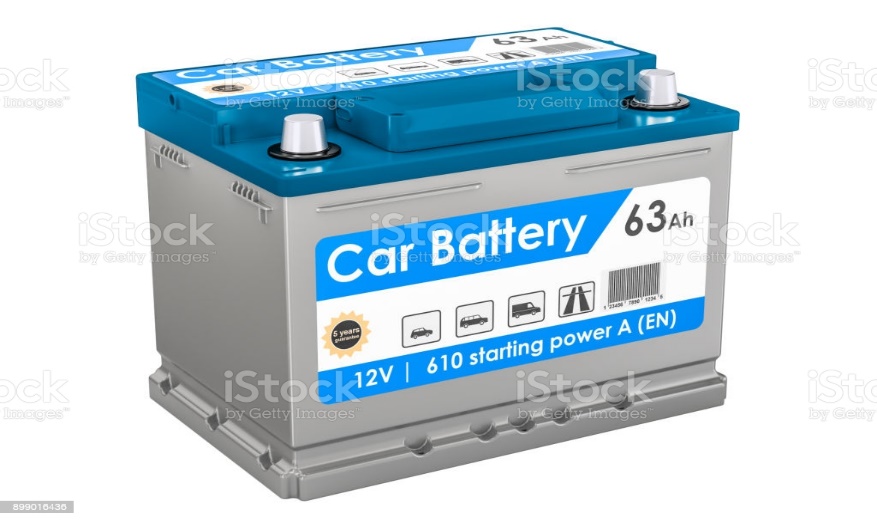 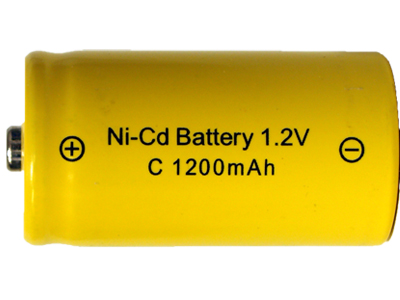 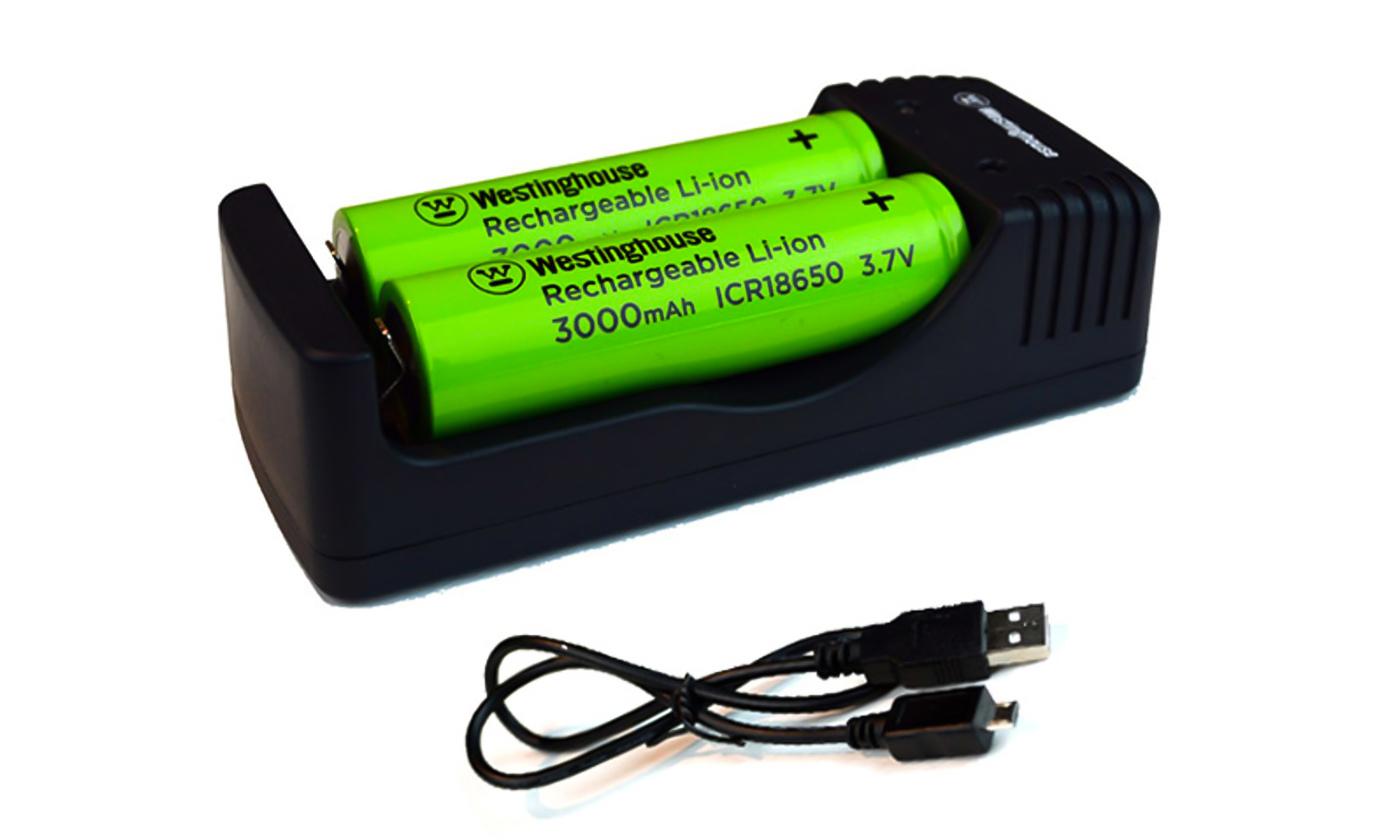 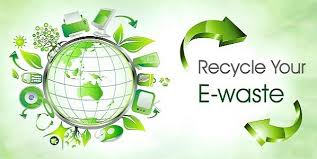 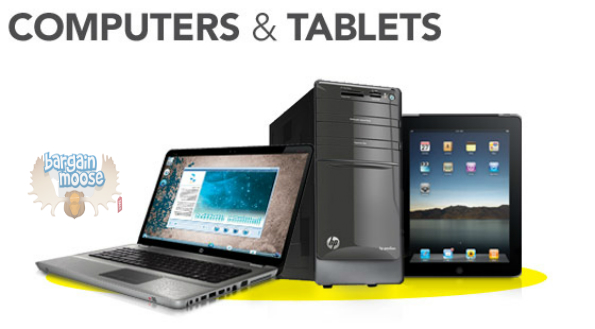 Computers
Monitors
Tablets
Laptops
Desktop printers & faxes
Televisions
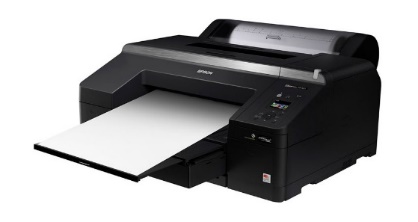 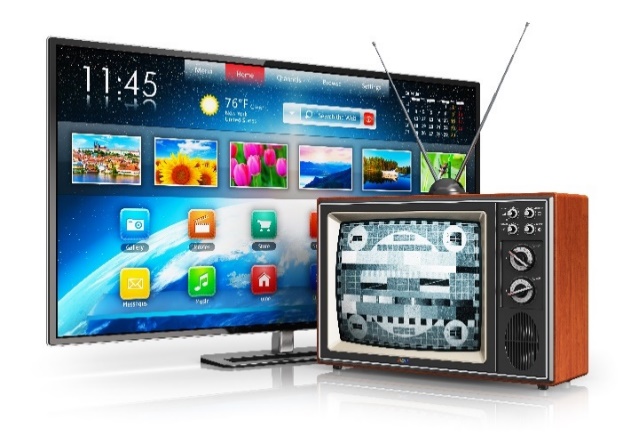 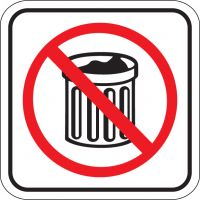 Don’t put electronics into the trash!
More Acceptable Materials
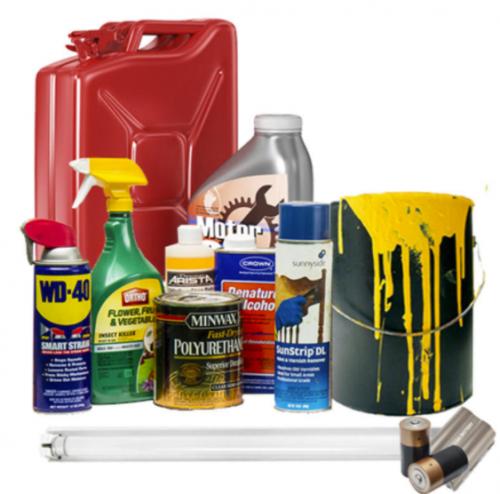 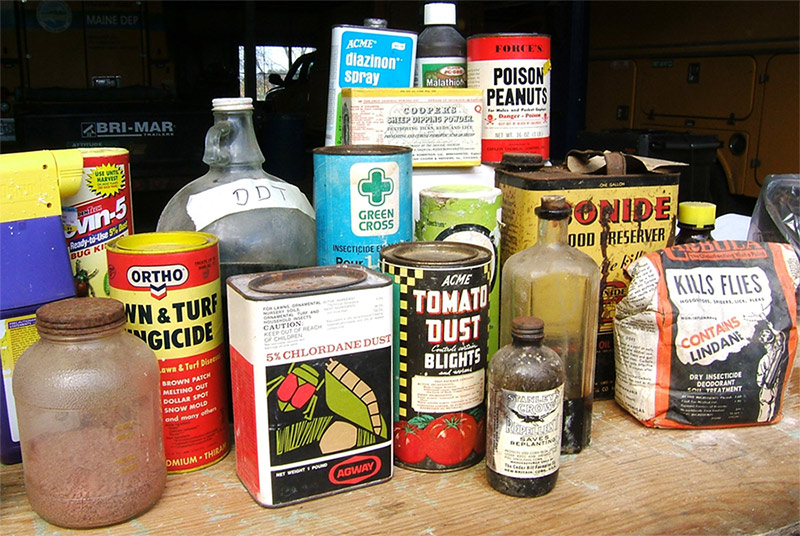 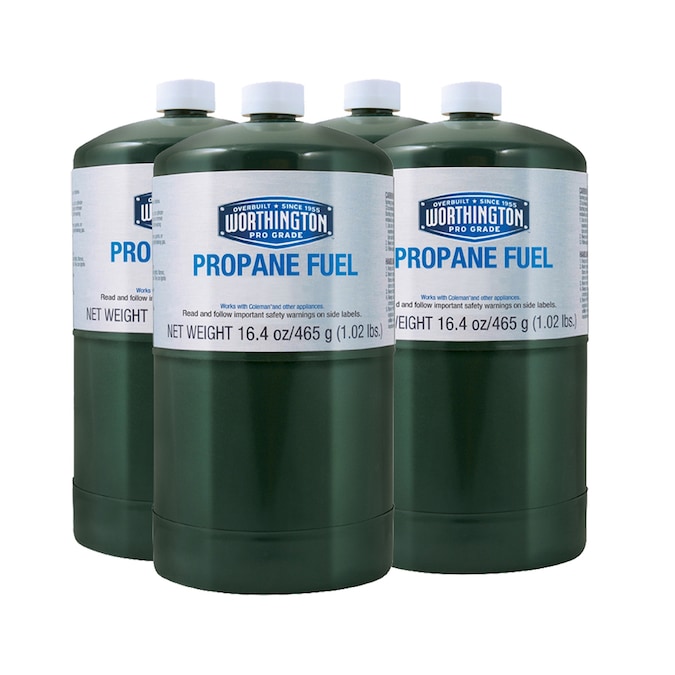 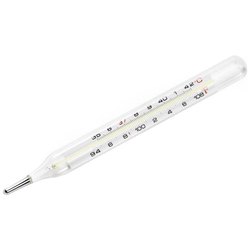 Mercury thermometers/devices
Unacceptable
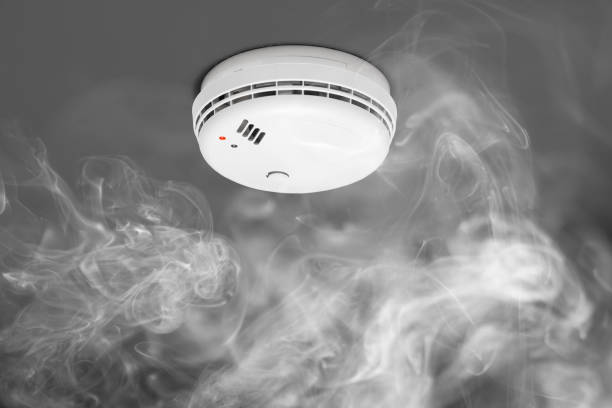 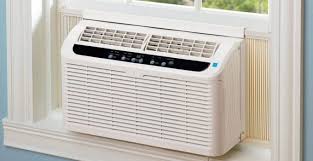 Smoke detectors
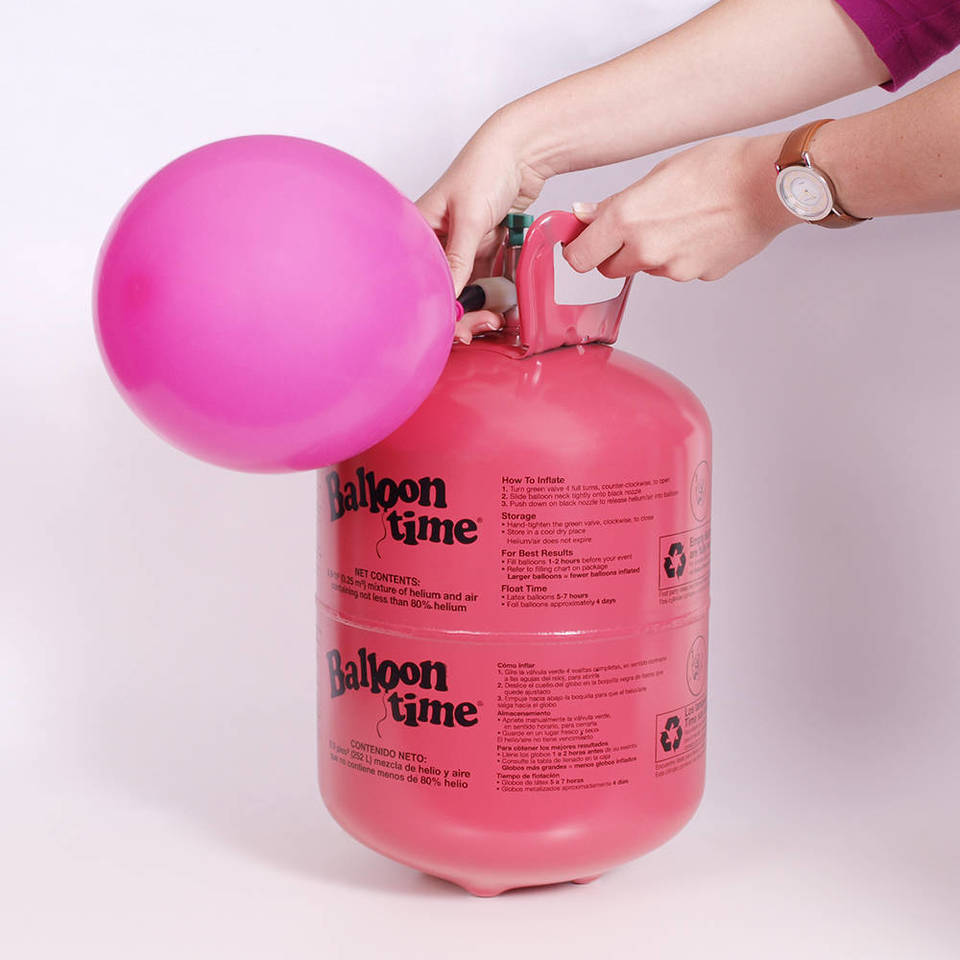 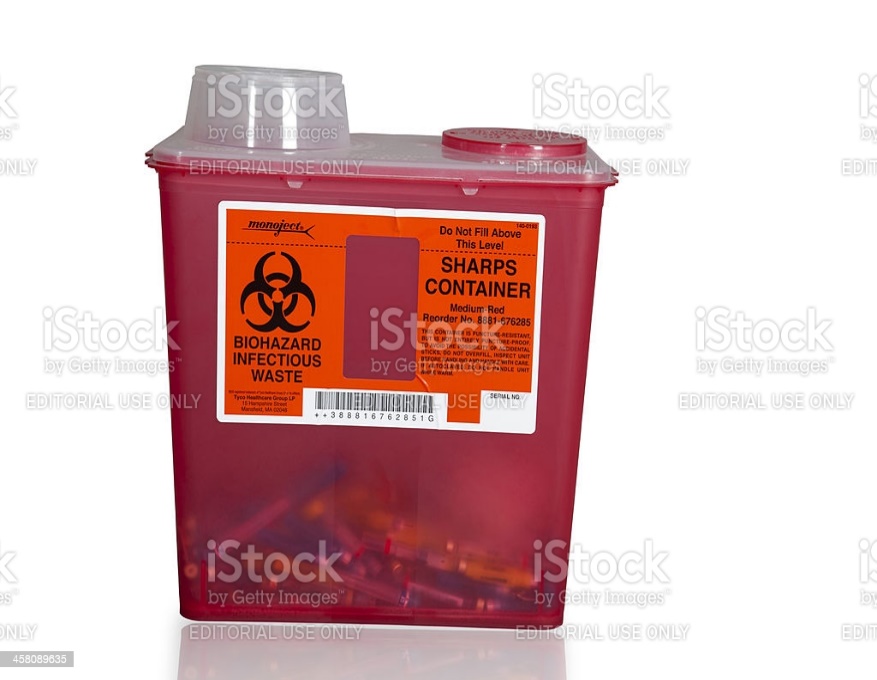 Any items containing Freon
Sharps
Helium tanks
Recertification Credit Information
Carol M. Broccoli
Office of Continuing Professional Education
NJ Agricultural Experiment Station/Rutgers Cooperative Extension
Rutgers University
102 Ryders Lane
New Brunswick, NJ 08901-8519
(848) 932-7207 
(732) 932-1187 (fax)
E-mail: carolbr@njaes.rutgers.edu
Website: www.cpe.rutgers.edu
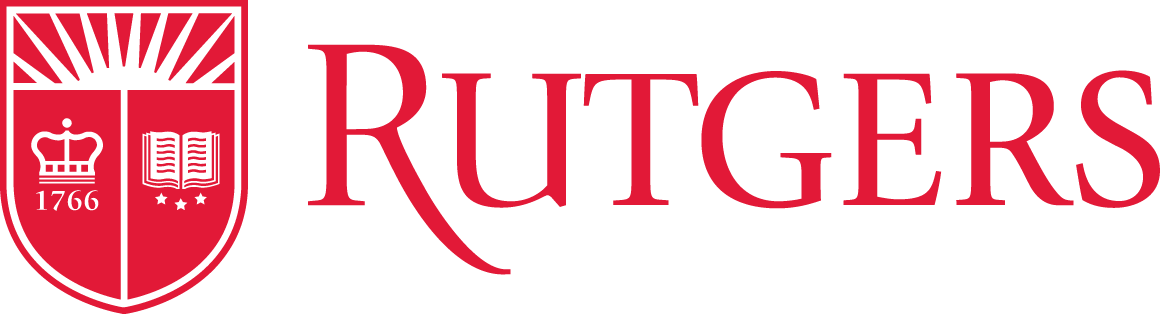 Thank you to our Guest Speakers:
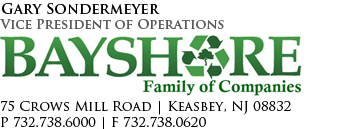 Eric Gabrielson
Morris Recycling Operations Manager
e:  egabrielson@republicservices.com
o:  862.473.0638  c:  973.580.5858
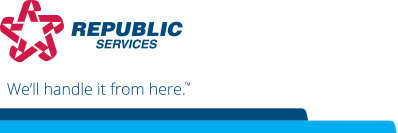 Thank you!
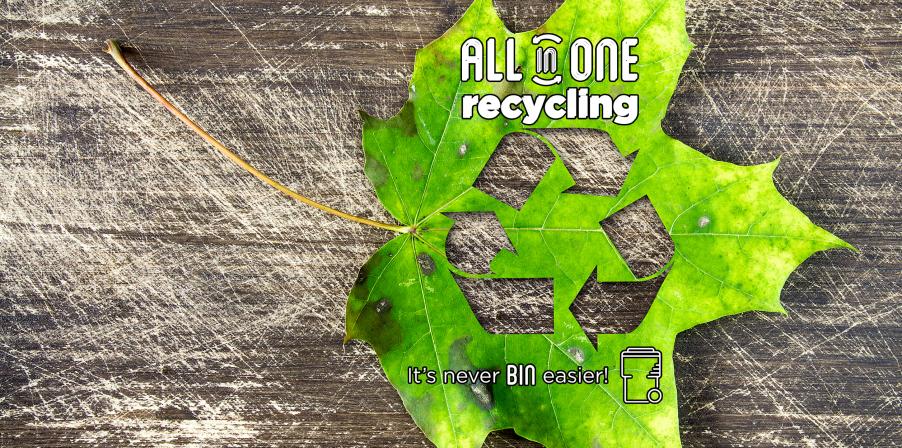 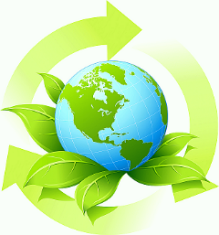 Stay Safe and Be Well!